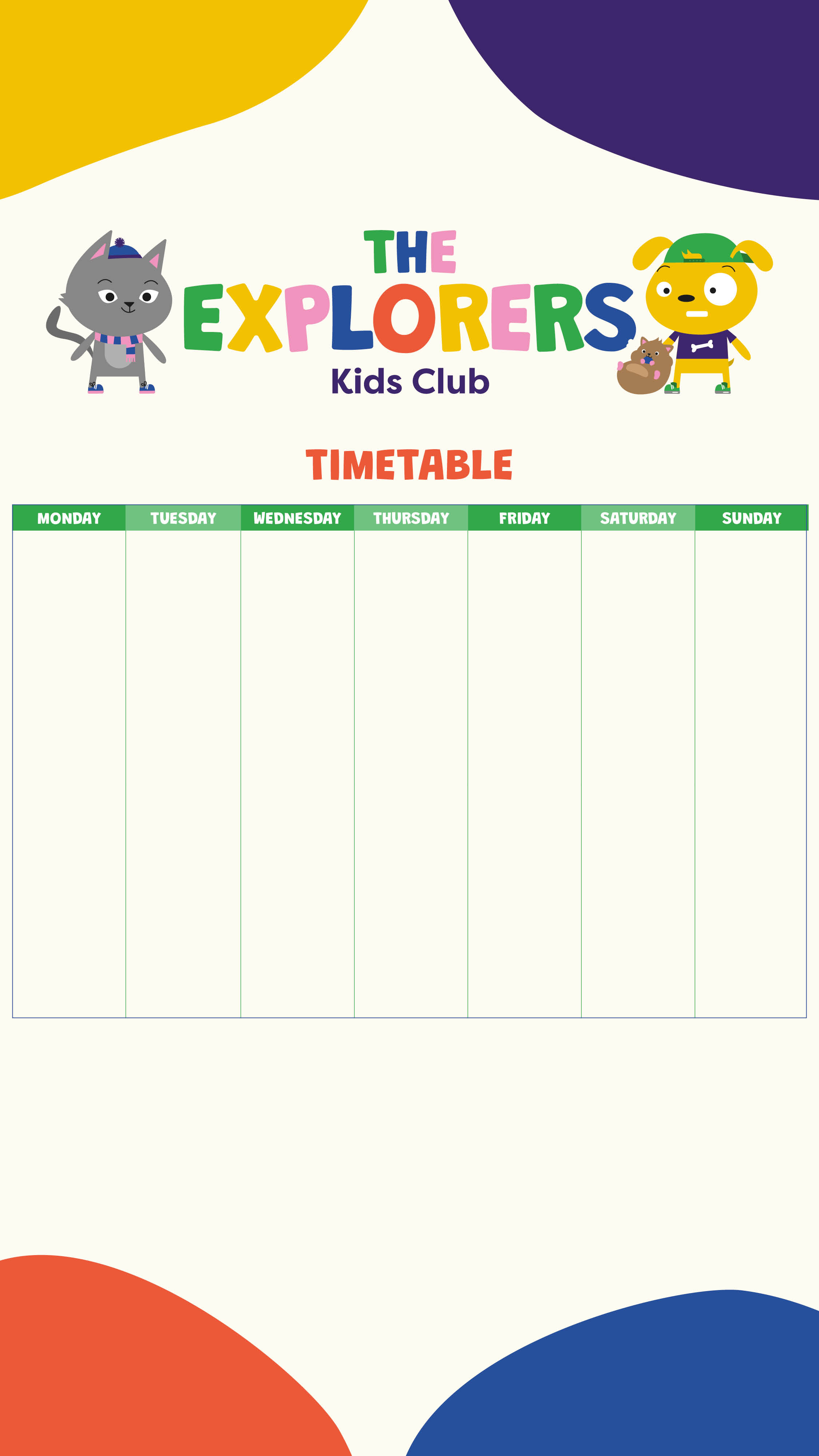 Dinner17:00 


 Movie Night18:00
Monster Making10:00




Indoor Games11:00






Dinner17:00 


Bingo18:00


Free-Play19:00
Nature Walk10:00




Arts and Crafts11:00




Dinner17:00 


Board Games18:00 



Mini Olympics20:00
Our Supervised Explorers Kids Club is available for children aged 4-12 years. Please note availability is limited and is open to residents on a first come first served basis. 
Pre-Registration is recommended. Please be advised that any of the activities listed are subject to change depending on numbers and weather conditions.